Chapter 20Differential Calculus
20A:  TLW describe rates of change.
Rate: comparison between two quantities of different kinds.
Example
Josef typed 213 words in 3 minutes and made 6 errors, whereas Marie typed 260 words in 4 minutes and made 7 errors.  Compare their performance using rates.
Josef’s typing rate
Josef’s error rate
Marie’s typing rate
Marie’s error rate
Assignment
P.560 #1-5 odds
Investigation 1 p. 561
..\Math Studies Book\contents\demos\136.exe
Average Rate of Change
Straight line:  constant rate of change in one quantity with respect to the other 
Curve line:  can find average rate of change between two points by finding gradient of chord.
Will vary depending on two points picked
Need to focus on an interval
Eample 2
The number of mice in a colony was recorded on a weekly basis.
Estimate the average rate of increase in population for:
The period from week 3 to week 6
The seven week period
What is the overall trend in the population growth over this period?
Assignment
P.563 #1-2
20B:  TLW find instantaneous rates of change.
Investigation 2
..\Math Studies Book\contents\demos\242.exe
Instantaneous Rate of Change
Speed of an object at a particular instant.
Rate of change is the gradient of the tangent to the graph at that point.
Assignment
P.565 #1-2
Finding the gradient of a tangent algebraically
Previously drew in a tangent and approximated the gradient.
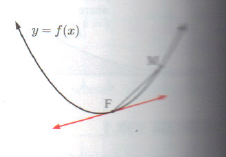 Investigation 3
P. 566
Let’s do this together.
Simplify
The Algebraic Method
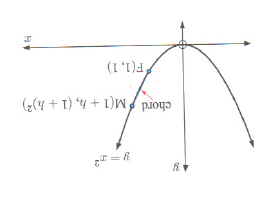 Example
Assignment
P. 568 #1 every other letter, 2-4
Write without a denominator
20C:  TLW find the derivative of a function.
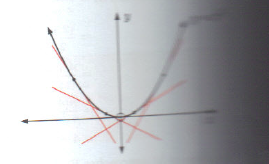 Non linear function
Gradient is different as you move along the curve.
Gradient function for any x, find gradient
Derived function/Derivative
Derivative
Finding the derivative
Find the derivative!
Example
Together
P.571 #1b and 3

On your own:  p. 571 #1a, c, d, 2, 4
Rules for Differentiation
Process for finding the gradient of a function.
Rules:
Examples
Example
Assignment
P. 573 #1-3
Finding the gradient of a function.
Assignment
P.572 #4 all
Use the GDC to find the gradient of the tangent.
Example
Example
Example
Assignment
P.574-576 #6-12
Example
Assignment
P.576 #13-16
20E:  TLW find the equation of tangents.
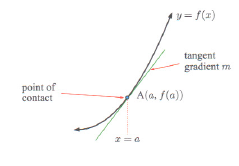 Find the equation of tangent line.
Find the gradient at the point A.
Substitute gradient and point A into  y=mx+b to find b.
Example
Example
Assignment
P.578 #1a-f without GDC and g-j with GDC.
Example
Assignment
P.578 #2 and 3 every other letter, 4 
DP also does 5
20F TLW find normals to curves
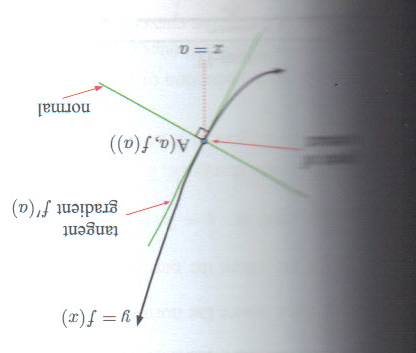 Example
Example
Example
Example
Assignment
P.581 #1a, c, e, 2-6, skip 4a
Read over Theory of Knowledge p. 582